Lochnorris Primary

Home Learning 				Month:	February				Class: P4/5
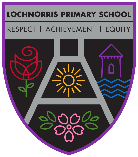 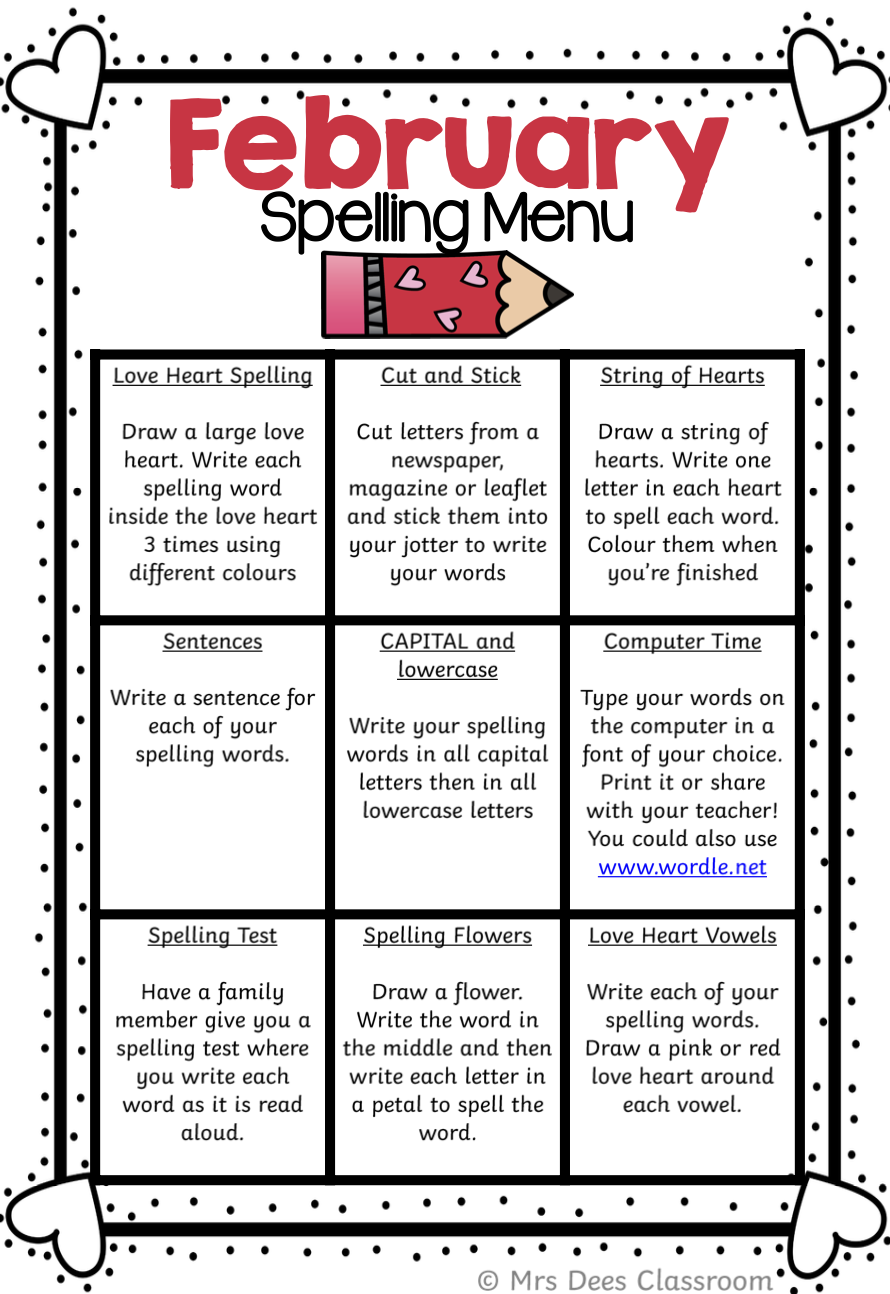 Better Bees Spelling Words – February

Week 1
hawk		whale		dolphin
yawn		whip			trophy
claw			whisper		photo
seesaw		wheat		graph

Week 2
blew			potatoes		haunt
chew		tiptoe		launch
threw		tomatoes	pause
flew			goes			August

Week 3 and 4
Split Phonemes: a_e  e_e  i_e  o_e  u_e

gate			delete		pipe
cake		even			bike
spade		Steve		slide


phone		flute
rose			cube
rope			perfume
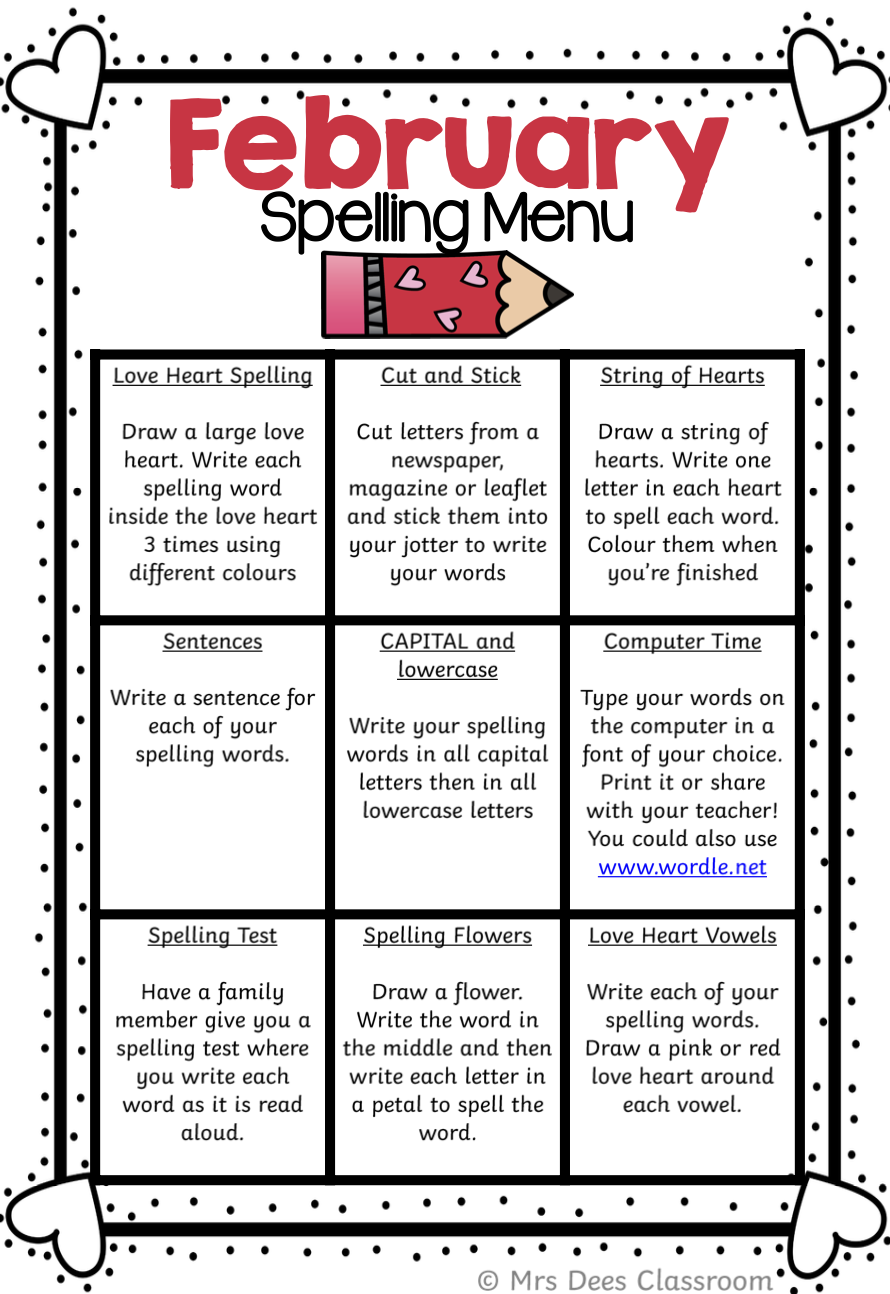 Busy Bees Spelling Words – February

Week 1 & 2
January		  February	  March	      	April
May			  June		  July		August
September	  October	  November
December	  quickly		  important
mumbled	

Week 3
dress		deaf		were		friend
chest		feather		said			any
spent		spread		again		many

Week 4
fresh		meadow	     friendly	     against
expect		treasure.    friendship    anyone
wedding		measure				     anything
								     anybody